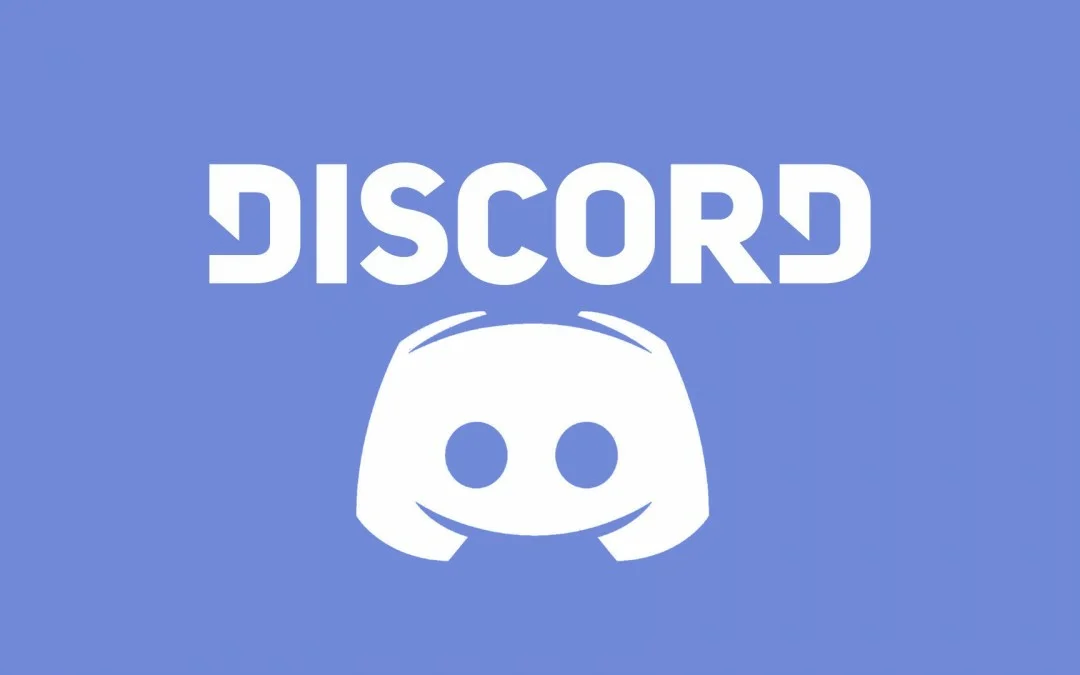 Программа для проведения занятий
Шаг I: Найти сайт дискорда
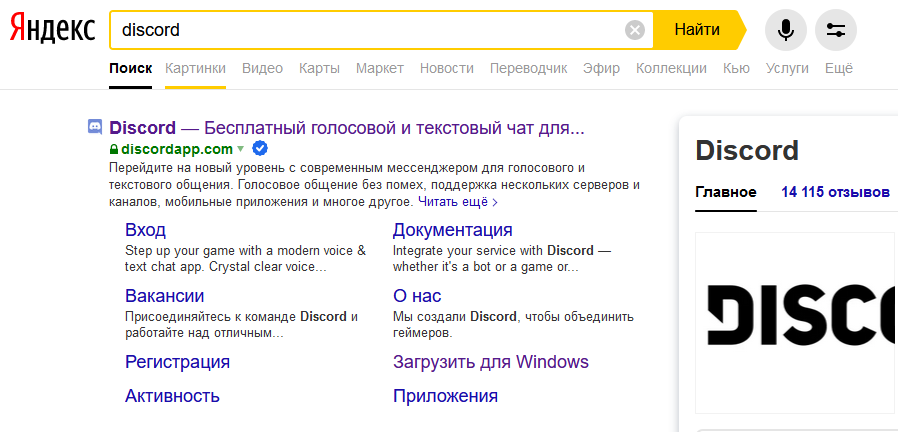 Шаг II: Зарегистрироваться
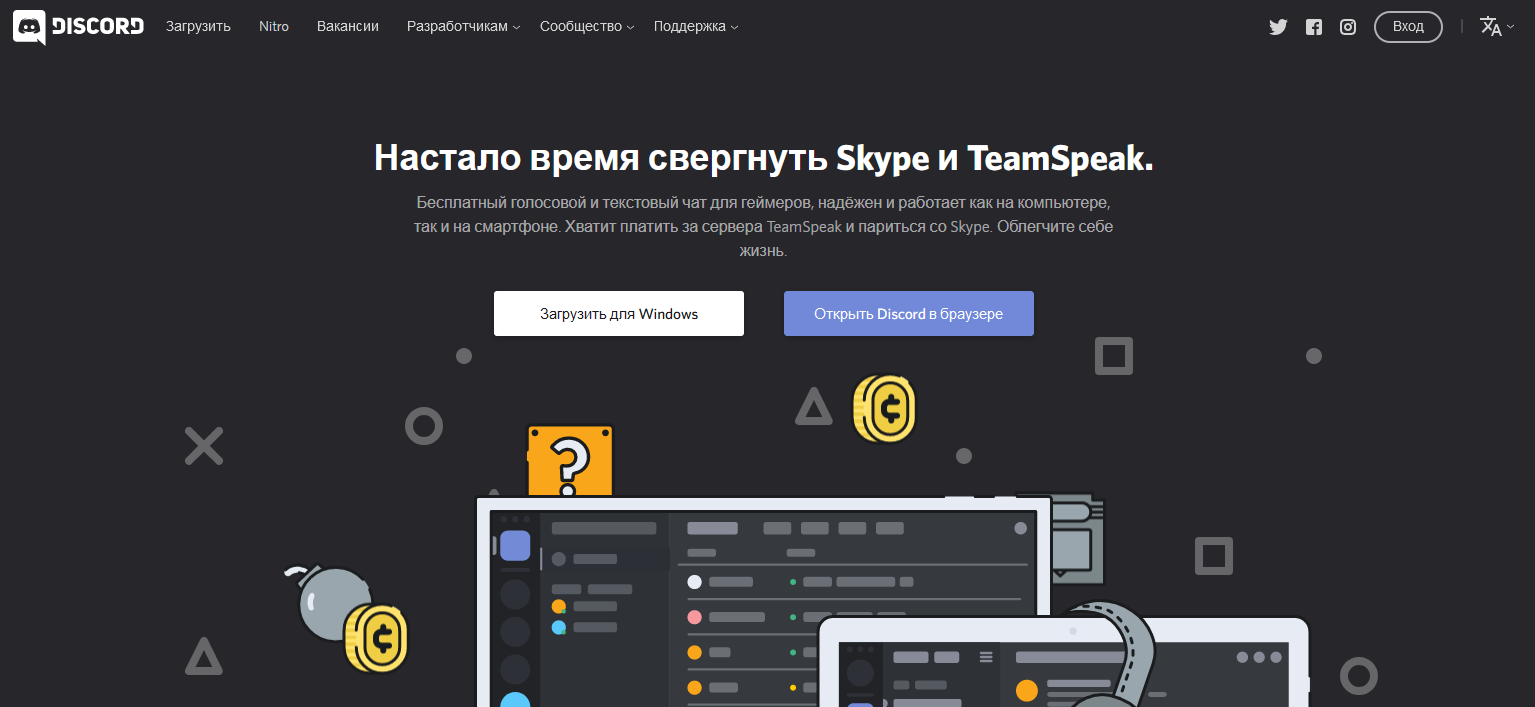 так и запустить его в браузере
Вы можете как скачать дискорд на свой компьютер
Также приложение дискорд доступно на смартфон в GooglePlay
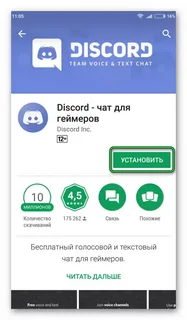 Нажимаете  на“Открыть Discord в браузере”, вам предлагают пройти простую регистрацию
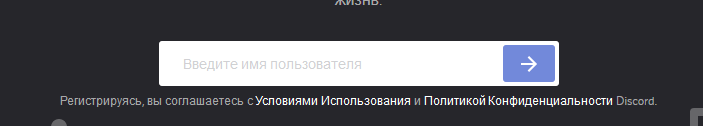 Шаг III: разобраться с происходящим
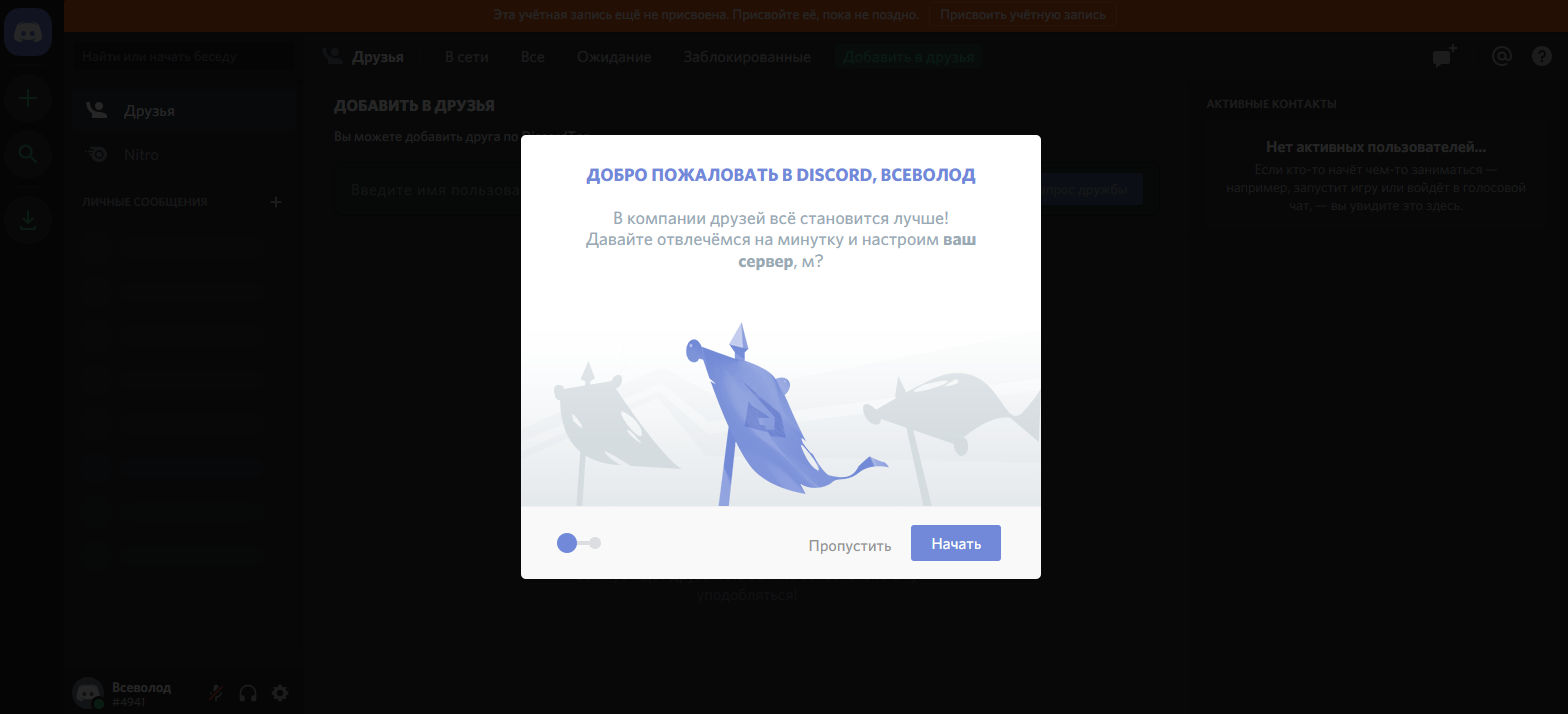 Просто следуйте инструкциям
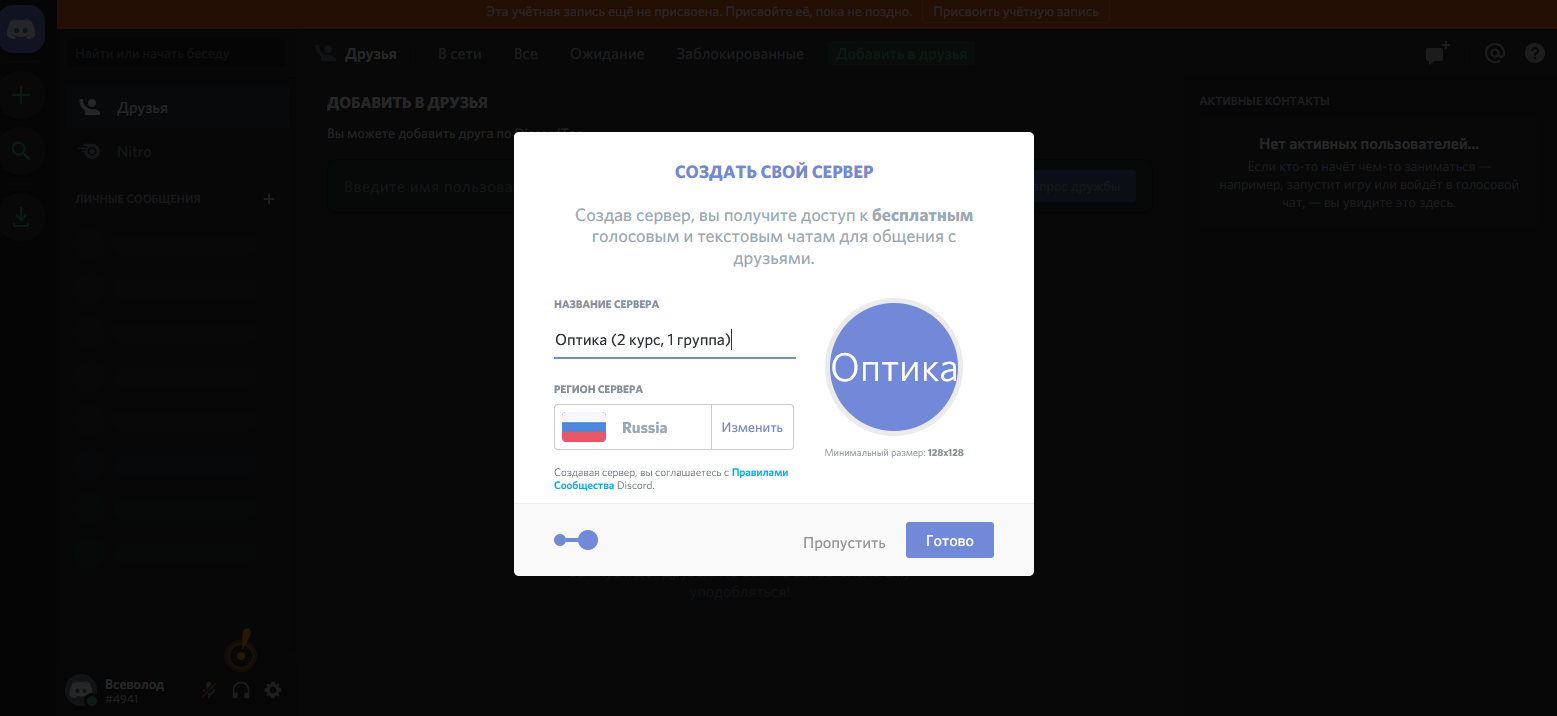 Далее вам предложат закончить регистрацию. Вводим свою почту и придумываем пароль
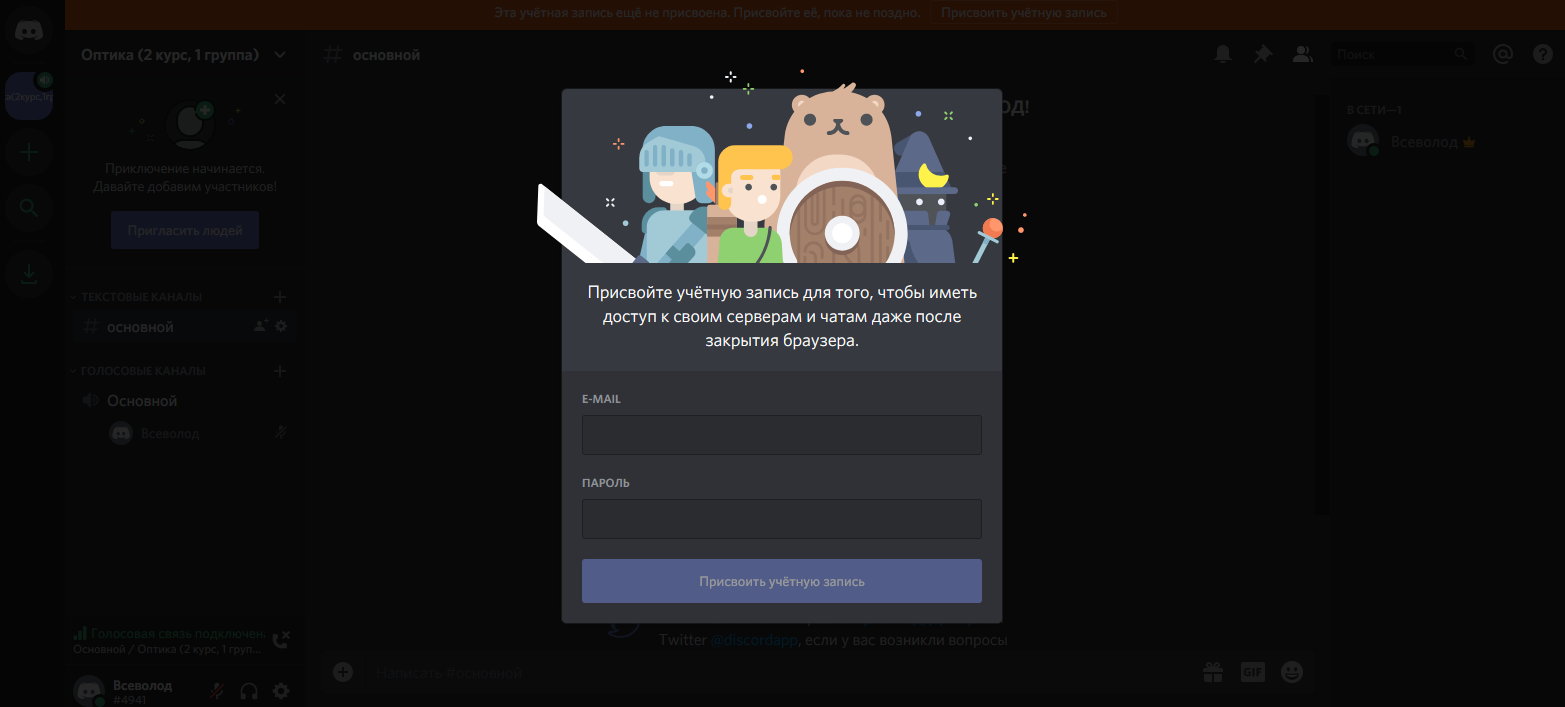 Вам откроется следующая картина
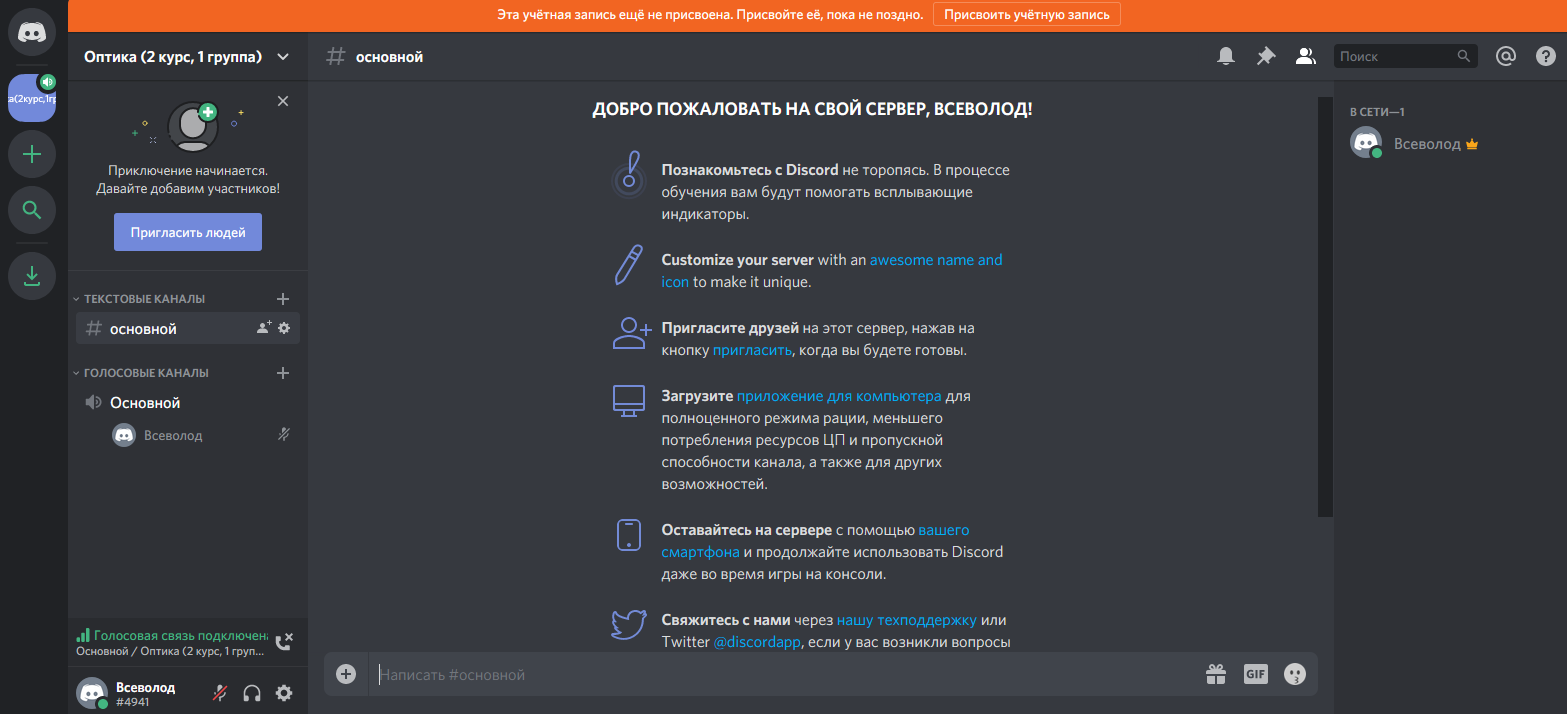 Здесь отображается список всех, кто находится на сервере
Нажав на эту кнопку вы можете прикрепить к своему сообщению любой файл со своего компьютера (изображение, текстовый файл, аудиозапись)
Здесь вы можете набрать сообщение в текстовом канале и отправить его, нажав Enter
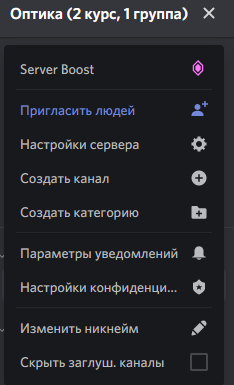 Это боковая панель слева
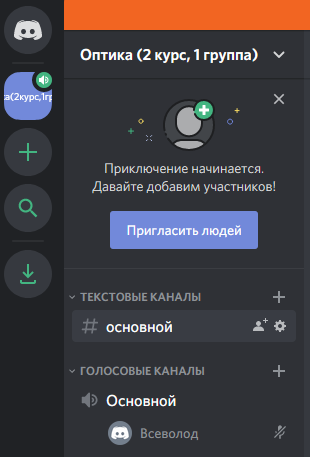 Нажав сюда, вы открываете настройки сервера
Нажав сюда, вы можете создать ссылку-приглашение, перейдя по которой любой человек автоматически станет участником сервера
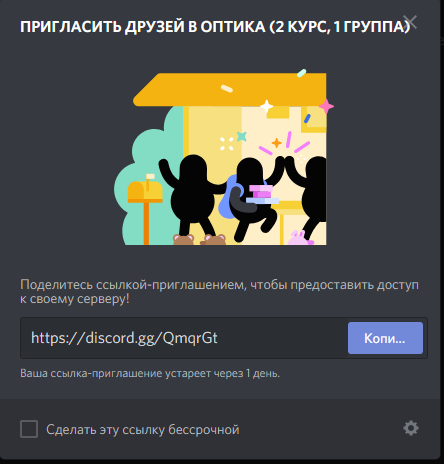 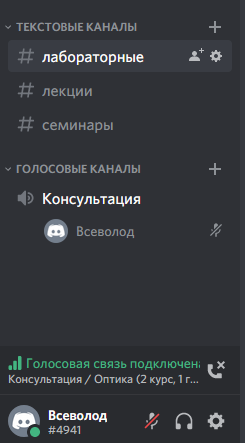 Здесь отображаются все ваши текстовые каналы вашего сервера
Нажав  	  вы можете создать новые текстовый или голосовой канал
Нажав 	вы можете настроить свой текстовый или голосовой канал как вам будет угодно
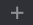 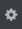 Здесь отображаются все ваши голосовые каналы, а также все, кто к нему подключён. Чтобы подключиться к голосовому каналу просто нажмите на него
Здесь находится голосовая панель. Чтобы выйти из голосового канала нажмите 

Чтобы включить/выключить микрофон нажмите
 
Чтобы настроить ваш аккаунт дискорд нажмите
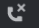 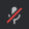 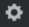 Скачав дискорд на компьютер, вы можете также проводить демонстрацию экрана
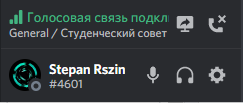 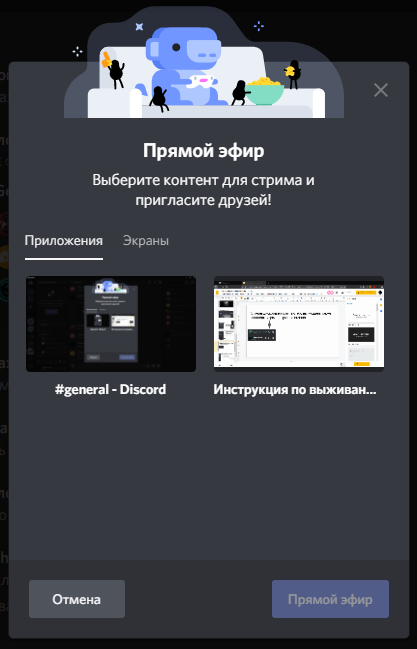 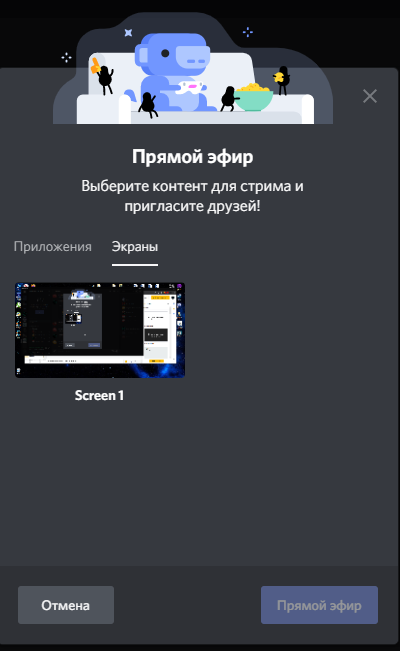 Вы можете настроить демонстрацию как по отдельному приложению (браузер, Word, PowerPoint), так и экрана в целом
Выбрав режим просто нажимаем
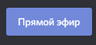 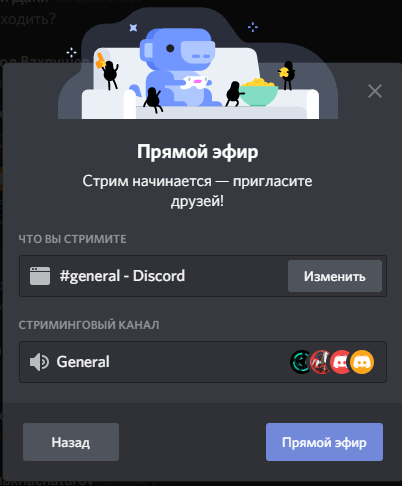 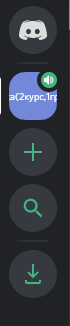 Нажмите сюда, чтобы перейти на главную страницу дискорда
Здесь отображается список ваших серверов. Нажмите на иконку сервера, чтобы подключиться к нему
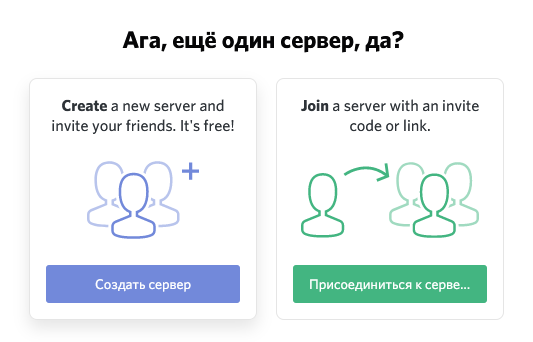 Чтобы создать новый сервер нажмите сюда
Чтобы скачать программу дискорд на компьютер нажмите сюда
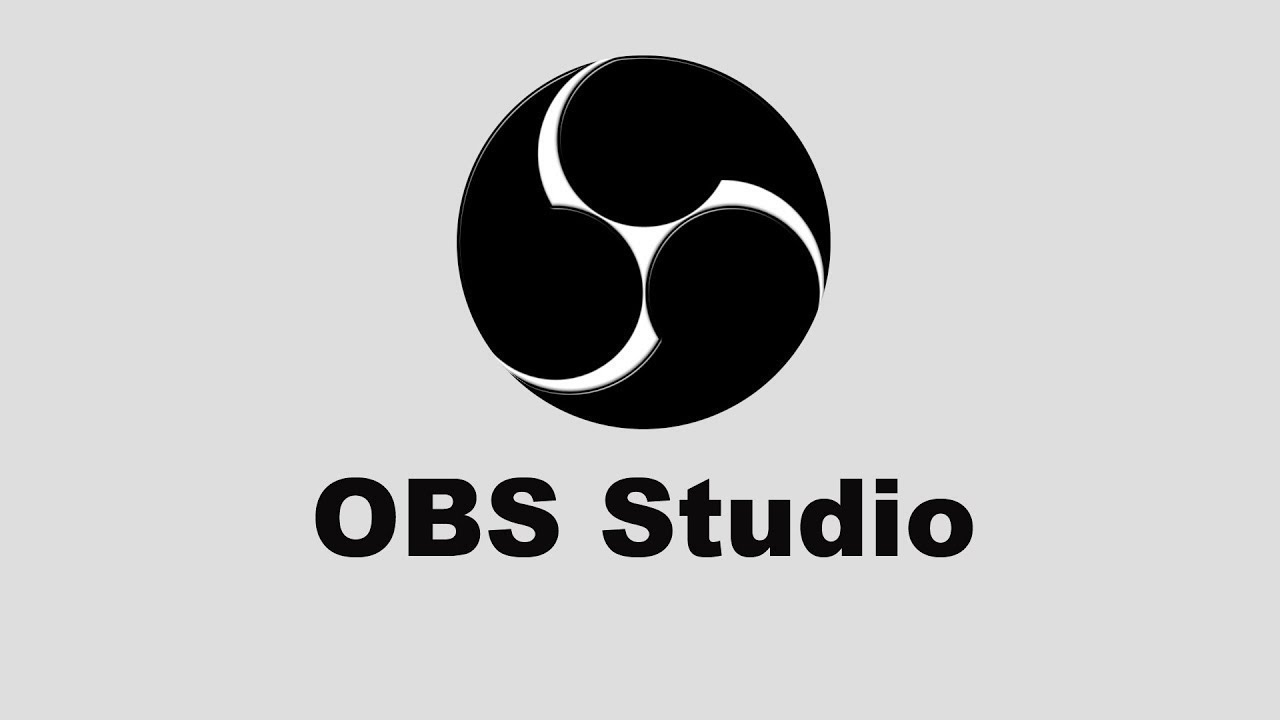 Программа для видеоотчёта
Шаг I: Ищем OBS и скачеваем
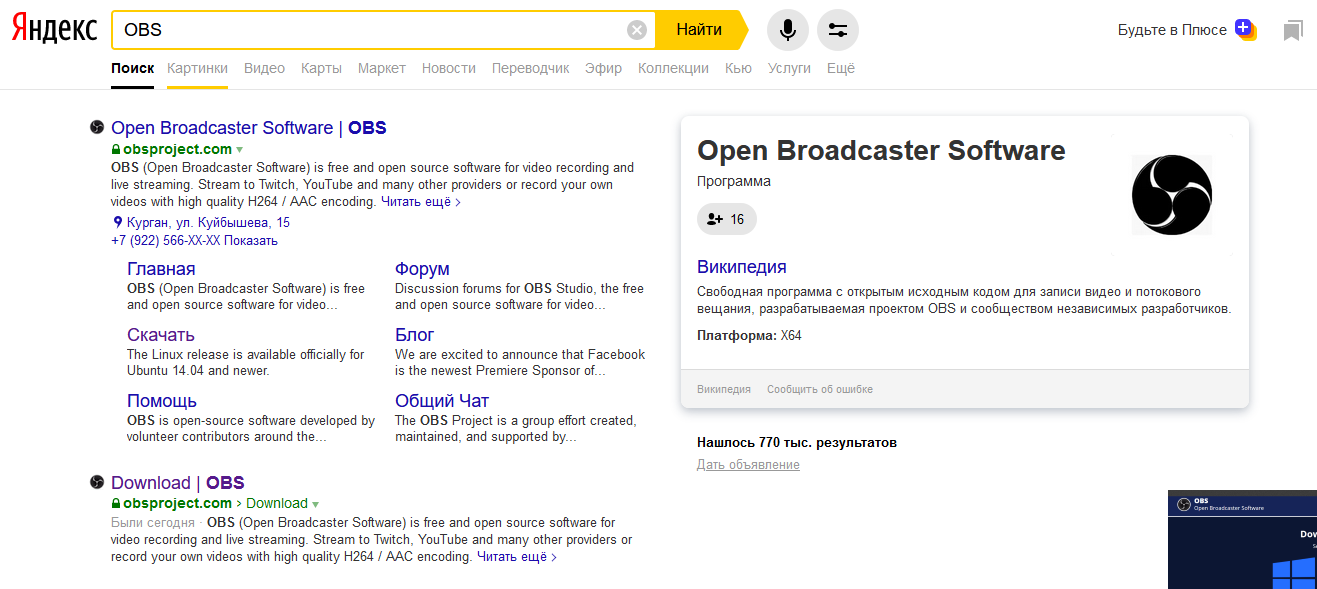 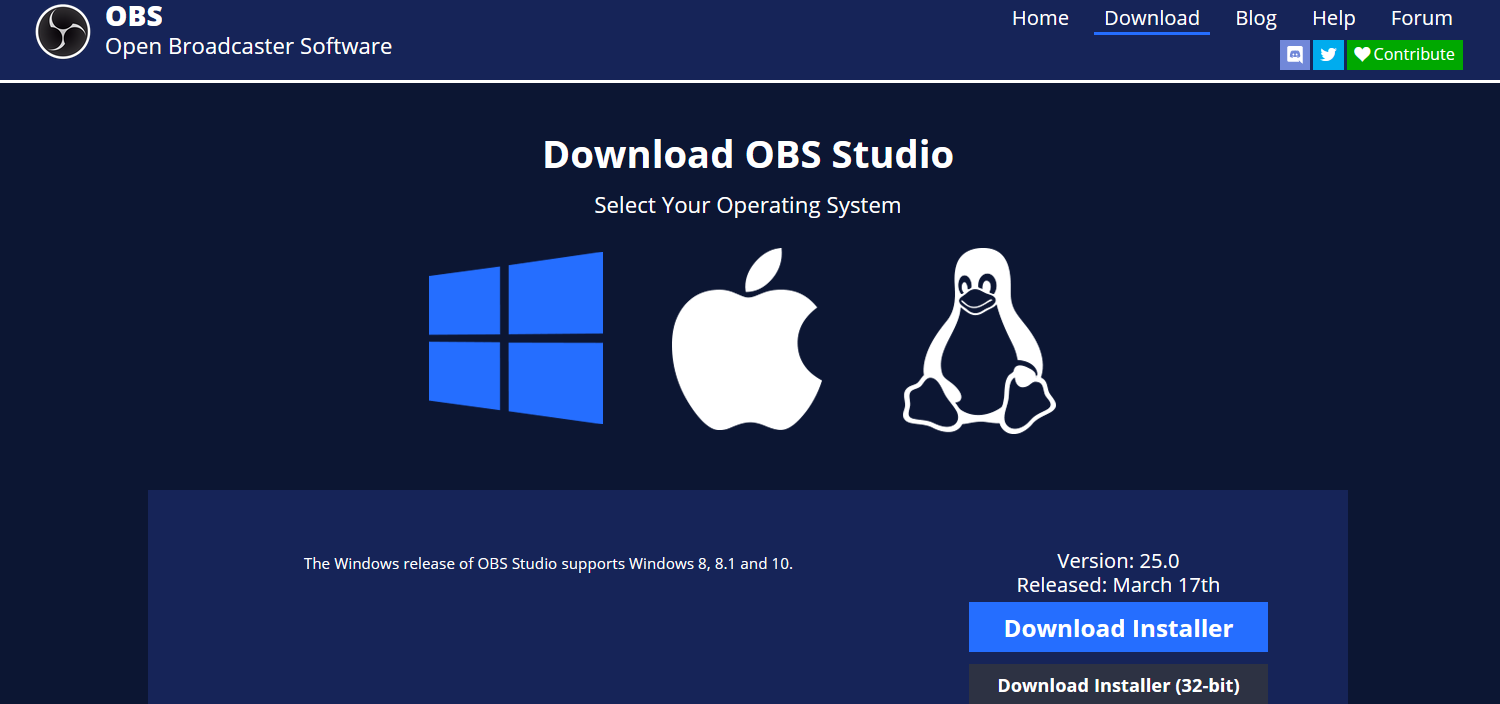 Жмём сюда
Шаг II: Устанавливаем и запускаем
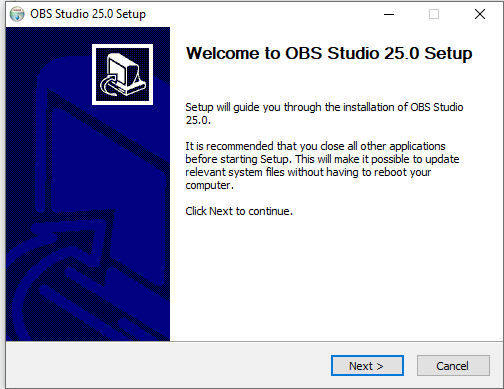 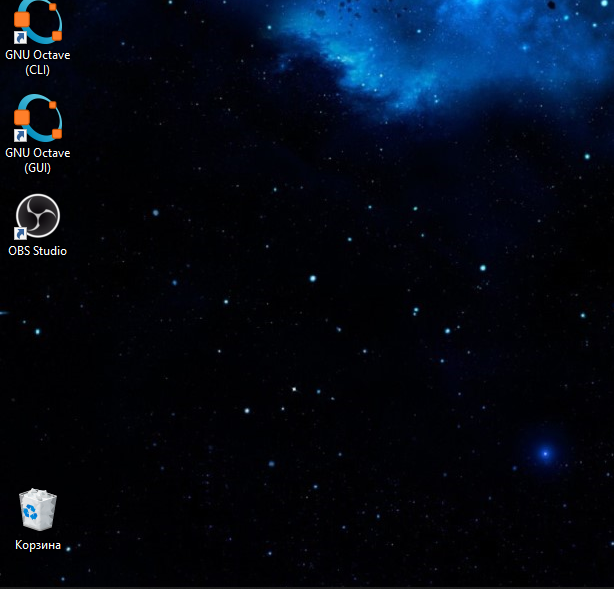 Шаг III: Разбираемся
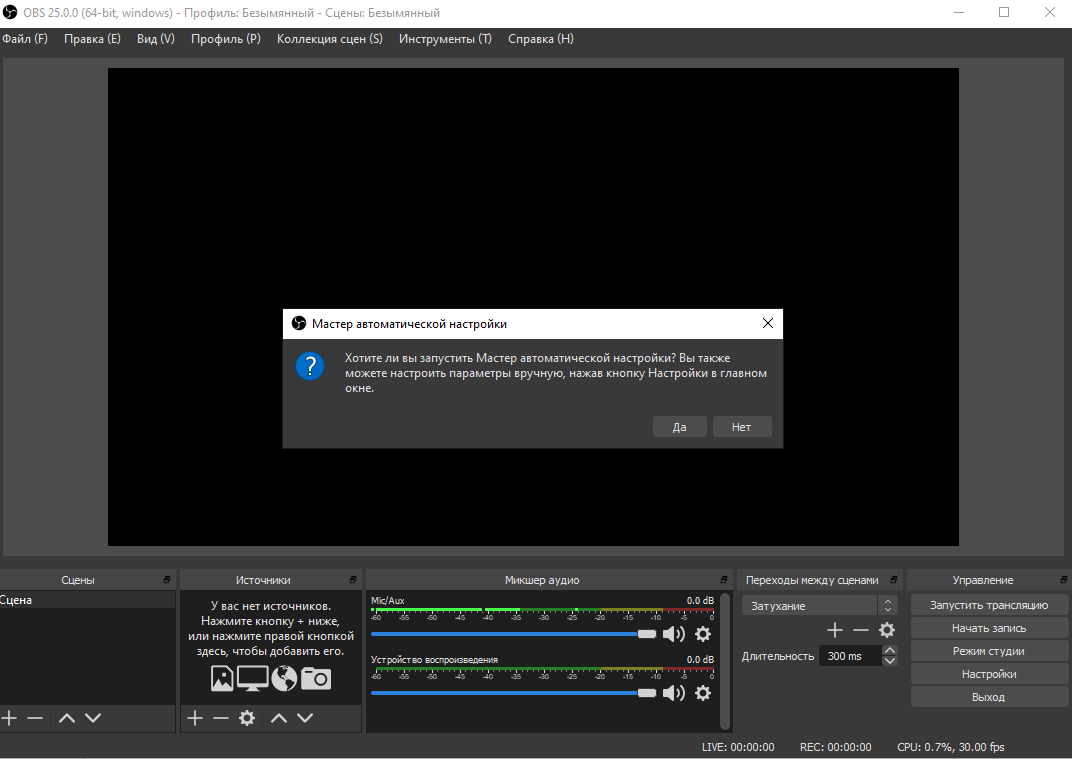 Для начала позволим мастеру провести настройку
Выбираем оптимизировать для записи
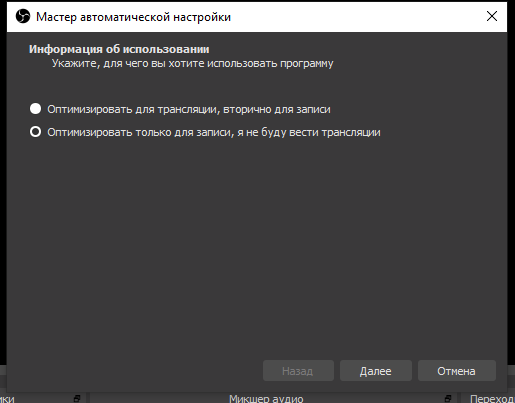 Жмём “далее”, “далее” и “применить настройки”
Добавляем источник
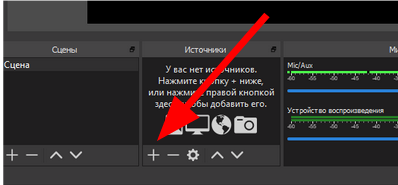 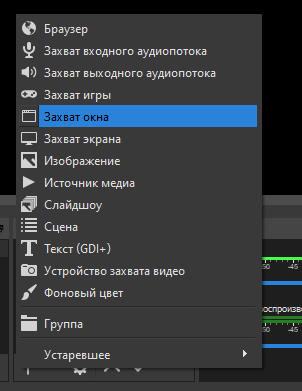 Выбираем настройки, как показано ниже
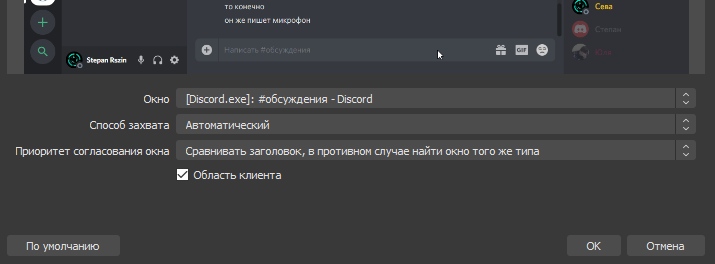 Жмём “ОК”
Нажимаем “начать запись”
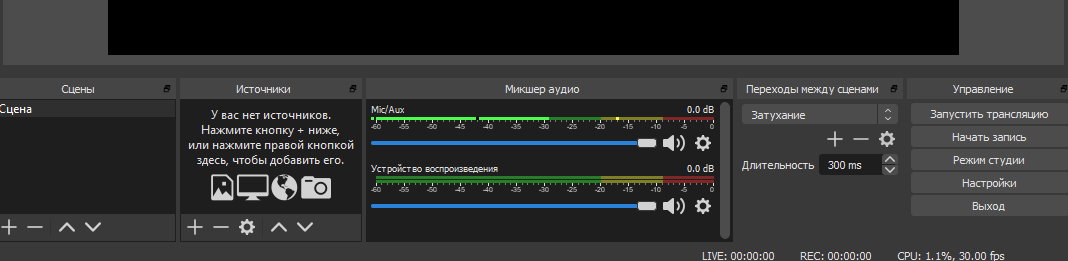 Завершив занятие, жмем “остановить запись”
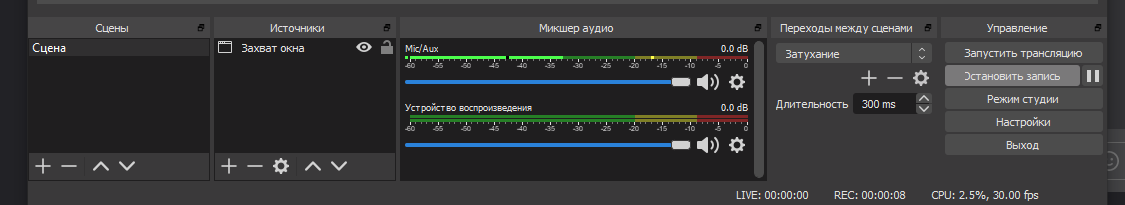 Записанное видео находится в папке “Видео” на вашем компьютере
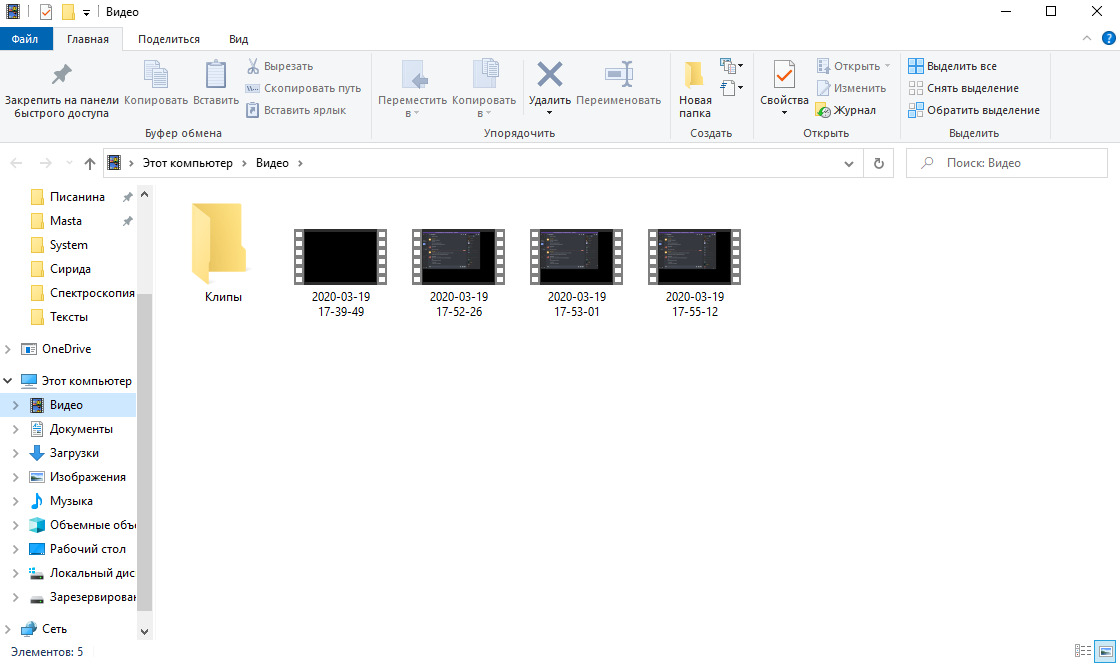 Используйте его для видеоотчёта занятия
Удачи в освоении программ